STRUCTURI REPETITIVE CU​ NUMĂR NECUNOSCUT DE PAȘI  (cu test inițial)
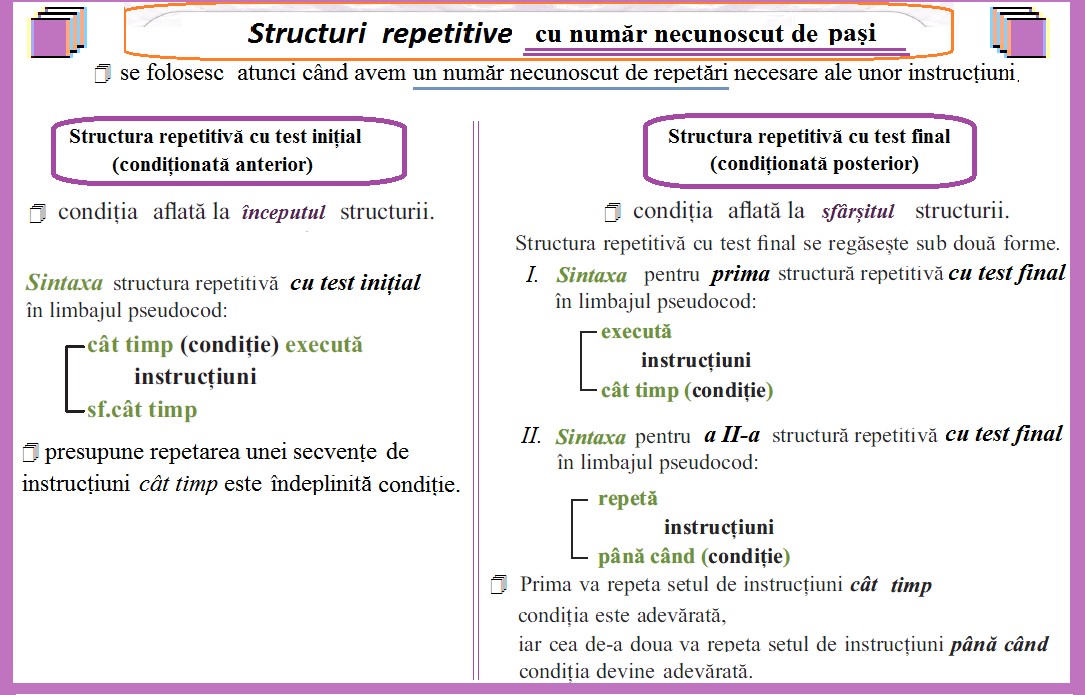 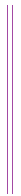 Instrucțiunea while


Instrucțiunea while este o structură repetitivă cu număr necunoscut de pași și test inițial.

Sintaxa:
while (expresie) 
{
Instrucțiuni;
}

Mod de execuție:
1. Se evaluează expresie
2. Dacă expresie  este adevărată ◦Se execută Instrucțiuni; ◦Se reia pasul 1.
3. Dacă expresie este nulă, se trece la instrucțiunea de după while.

Observații:

1. Instrucțiuni; se execută cât timp expresie este nenulă – condiție adevărată. 
2. Este necesar ca cel puțin o variabilă care apare în expresie  să-și modifice valoarea în Instrucțiuni; altfel se obține o buclă infinită.

!!!! Pentru a se executa măcar o dată instrucțiunile condiția trebuie să fie adevărată la prima rulare a structurii
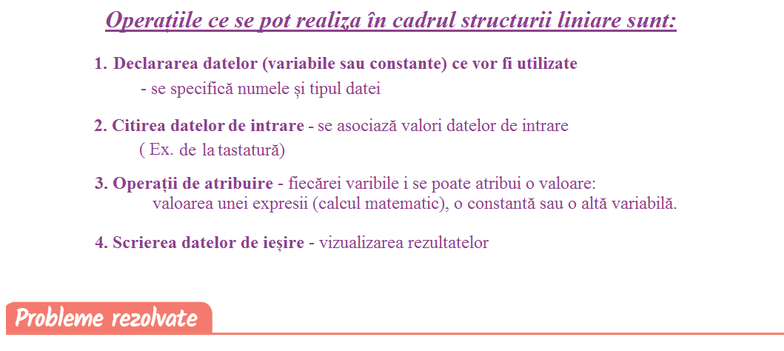 ALGORITMI CLASA a VII/VIII-a
STRUCTURI REPETITIVE CU​ NUMĂR NECUNOSCUT DE PAȘI  (cu test inițial)
TIPURI de probleme:
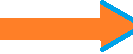 Probleme tip 2
Prelucrarea cifrelor unui număr
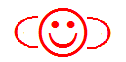 Probleme tip 1
Se citesc mai multe numere până la întâlnirea unei valori. .................. Să se afișeze ………….
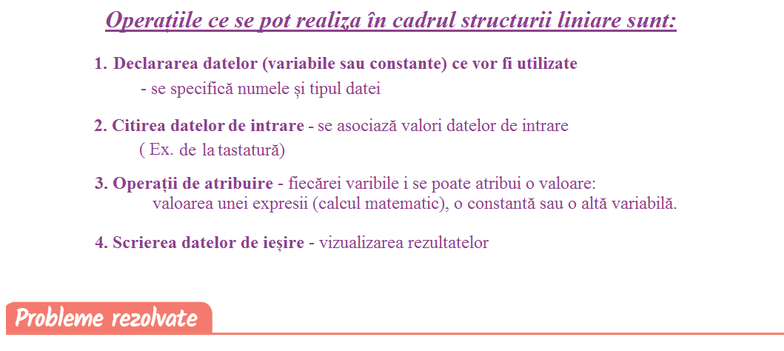 Se citesc n numere naturale de la tastatură.
ȘTIM ALGORITMUL!
Să se calculeze media aritmetică a numerelor citite.
int i, n, x, suma;
float ma;
cin>>n;
suma=0;
for (i=1; i<=n; i++) 
      {cin>>x;
        suma=suma+x;
      }
ma=(float) suma/n;
cout<<"Media aritmetica a numerelor este = "<<ma;
Să se calculeze suma lor.
   int n, i, x, suma;
  
   cin>>n;
   suma=0;
   for (i=1; i<=n; i++) 
      {cin>>x;
        suma=suma+x;
      }
   cout<<suma;
PB_SUMĂ
2
ȘTIM 
ALGORITMUL!
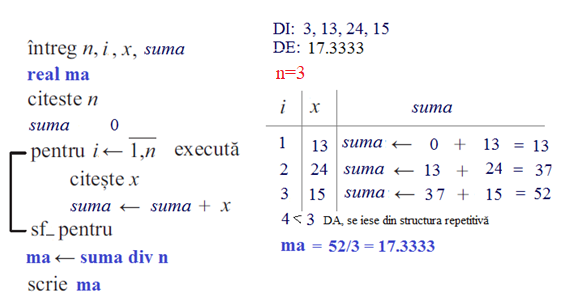 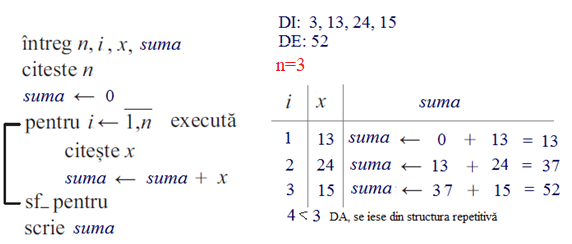 Să dăm exemple ....Se citesc numere de la tastatură până la întâlnirea valorii 0.  Să se calculeze suma numerelor citite.
DI 1:   5	15        13       20       0
Se citesc numere de la tastatură până la întâlnirea valorii 30.  Să se calculeze suma numerelor citite.
DI 2:   25	 40       30
Se citesc numere de la tastatură până la întâlnirea valorii 0.  Să se calculeze suma numerelor citite.
DI 3:   10	 15       10       10      60       2         5       0
Probleme tip 1
Se citesc mai multe numere până la întâlnirea unei valori. .................. Să se afișeze ………….
C++ 
  int X, suma=0;
  cin>>X;
  while (X != 0 )
  {    suma = suma + X;
       cin>>X;
  }
   scrie s
PB_while_1.1. Se citesc numere de la tastatură până la întâlnirea valorii 0. 
 Să se calculeze suma numerelor citite.
 
 
   întreg X, suma=0
   citește X
  ┌  cât timp (X != 0 ) execută
   |          suma = suma + X
   |          citește X
  └ sf_cât timp
   scrie s
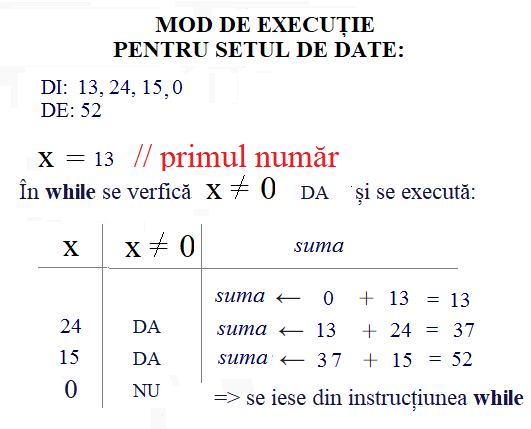 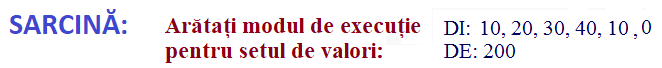 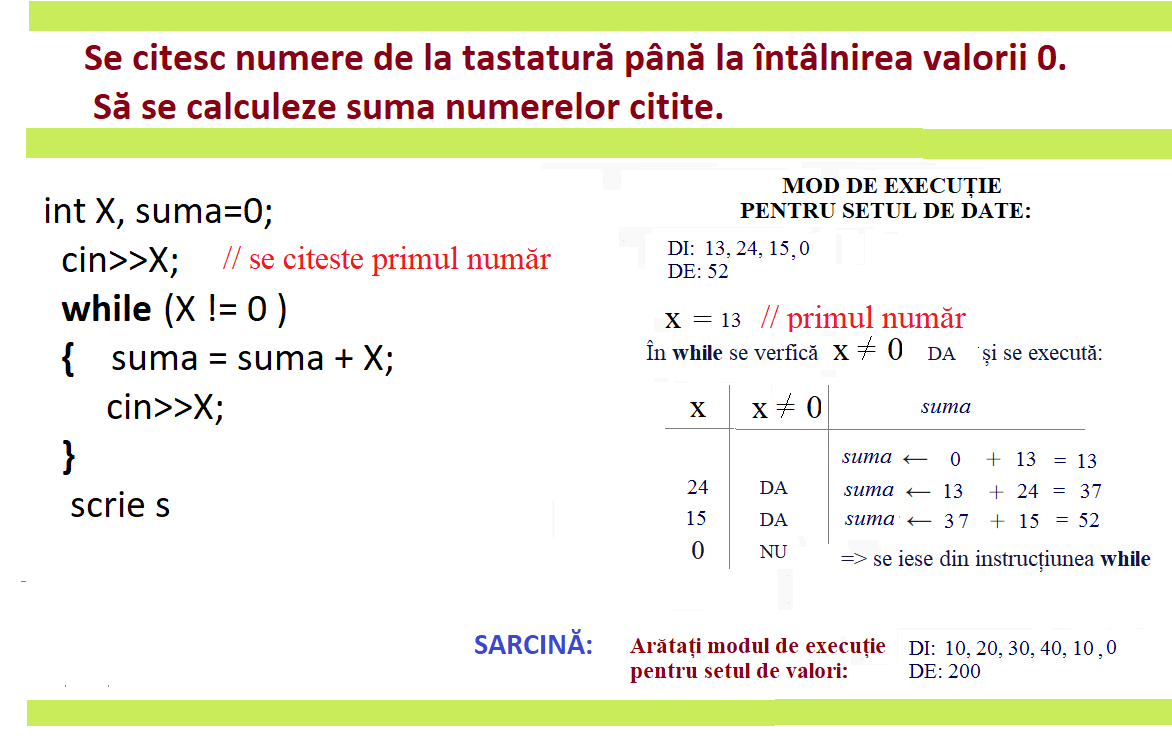 PB_while_1.2. Se citesc numere de la tastatură până la întâlnirea valorii 5. Să se calculeze suma numerelor citite.
 
 DI:  12 8 13 7 5
 DE:  30
Probleme tip 2
Prelucrarea cifrelor unui număr
CIFRELE UNUI NUMĂR ÎNTREG
Recapitulare - Aplicație structura liniară/secvențială
ENUNȚ PROBLEMĂ:
SE CITEȘTE DE LA TASTATURĂ UN NUMĂR ÎNTREG (n). 
SCRIEȚI UN ALGORITM CARE SĂ AFIŞEZE:
u - cifra unităților
z - cifra zecilor
s - cifra sutelor
m - cifra miilor
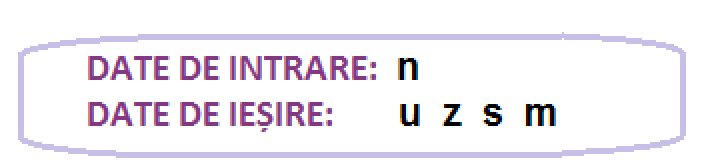 RESTUL ÎMPĂRȚIRII LA 10
a unui număr
este CIFRA UNITĂȚILOR.
NU UITA
!!!!!!
Operația este: n mod 10
CÂTUL ÎMPĂRȚIRII LA 10
a unui număr
este ACEL NUMĂR fără CIFRA UNITĂȚILOR.
Operația este: n div 10
DAR LA ÎMPĂRȚIREA LA 100, 1000 .......... ?
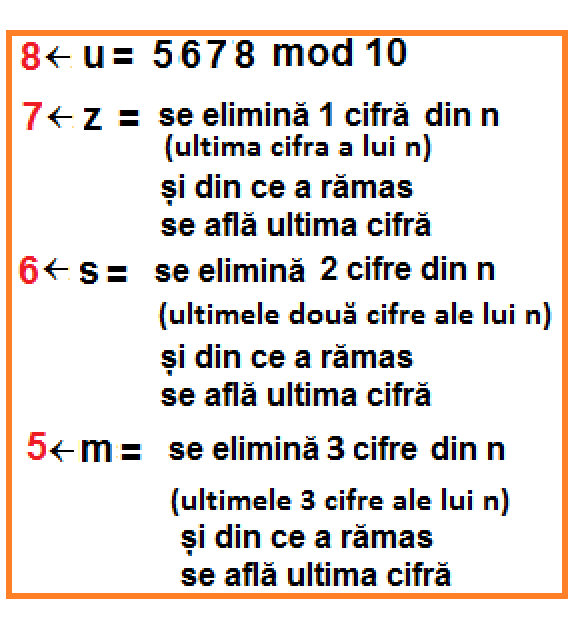 FIE URMĂTORUL EXEMPLU:
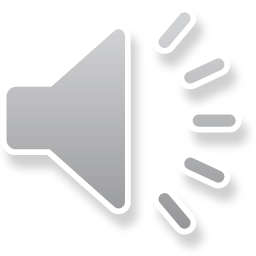 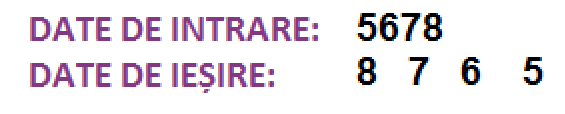 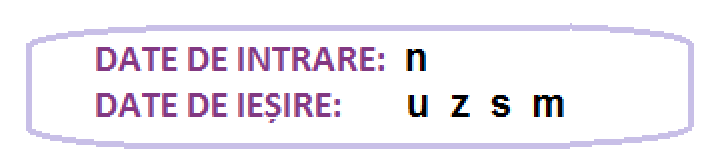 u    5678
z    567
Din 
ce a rămas, 
se află ultima cifră
s    56
m   5
PSEUDOCOD
u  n mod 10  
z  n div 10 mod 10          //elimin cifra unităţilor cu  n div 10  și ..........................................
s  n div 100 mod 10       //elimin cifra unităţilor şi a zecilor cu  n div 100 și ........................
m  n div 1000 mod 10  //elimin cifra unităţilor, a zecilor și a sutelor cu n div 100 și ..........
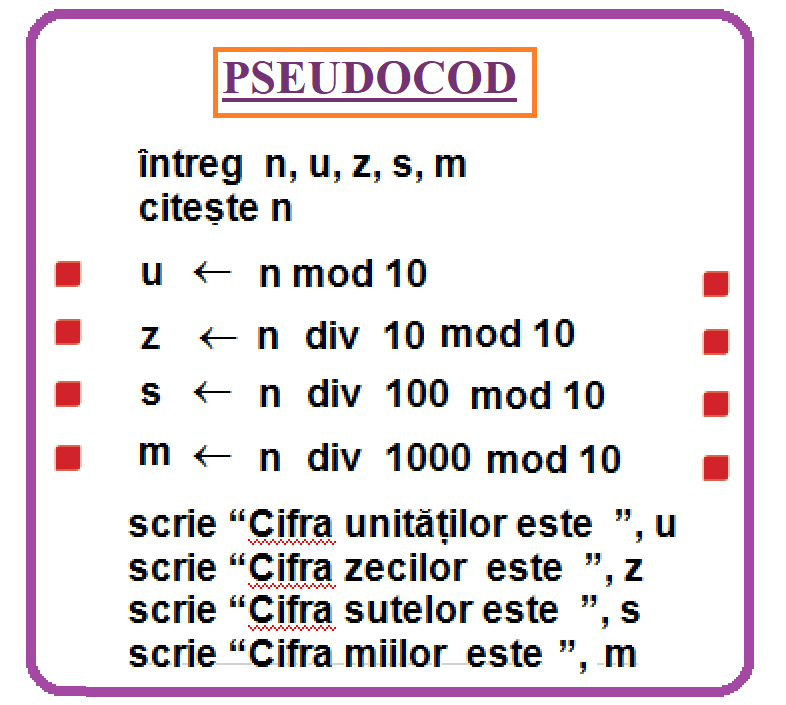 LA PROBLEMELE de TIP
Se citește un număr de la tastatură. Să se afișeze CIFRELE sale.
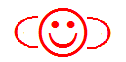 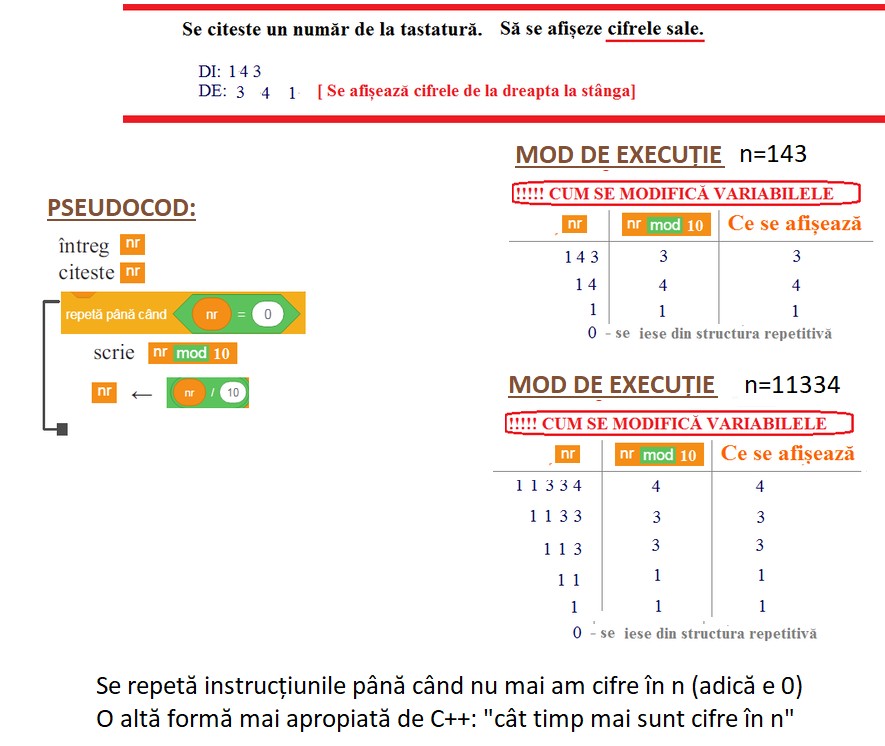 Ce reprezintă
n – numărul introdus de la tastatură
n mod 10 – ultima cifră
n / 10 – se elimină ultima cifră din număr
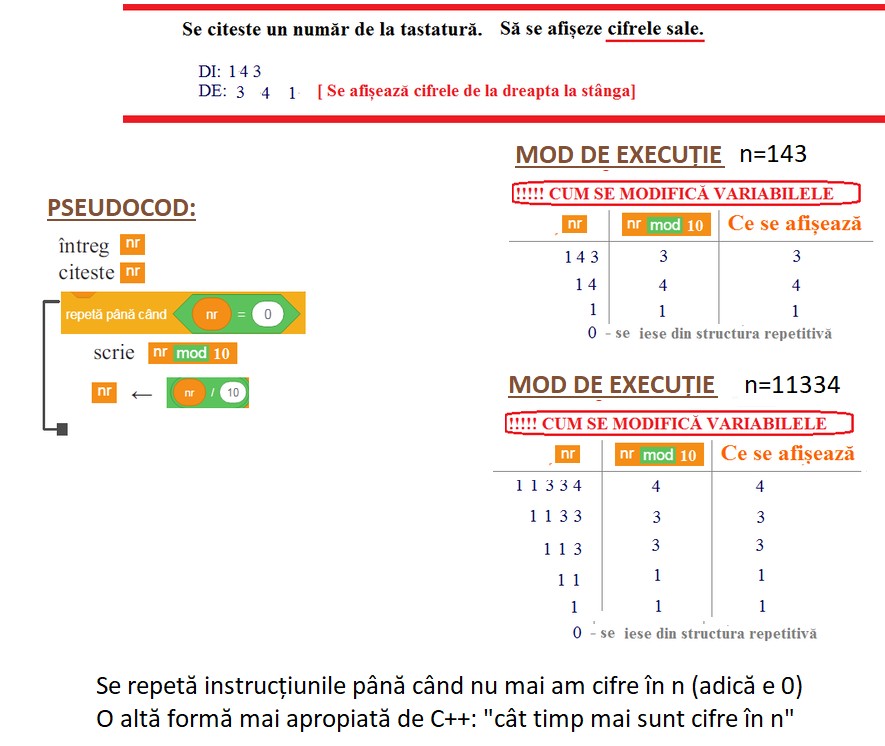 PSEUDOCOD
întreg n, cifcitește n┌ cât timp (n!= 0) execută |       cif ← n mod 10     // extrag ultima cifră
 |       scrie cif                 // afișez  cifră |       n ← n div 10         // tai ultima cifră (se elimină din număr cifra afișată) 
└ sf_cât timp

 
Se citește un număr de la tastatură. 
Să se afișeze CIFRELE sale.
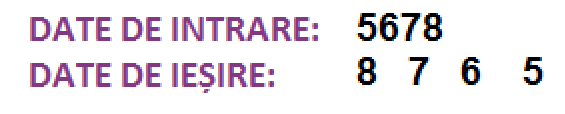 5678
cif=n%10;            // extrag ultima cifră
cout<<cif<<“  “ ; //o afișez
n=n/10;               // tai ultima cifră
567
56
5
0
0     se iese din structura while
Se citește un număr de la tastatură. 
Să se afișeze CIFRELE sale.
SĂ VEDEM 
CE SE ÎNTÂMPLĂ PE FIECARE PAS al structurii WHILE
5678
567
56
5
0     se iese din structura while
0
CE SE MODIFICĂ PENTRU PROBLEMA NOASTRĂ!!!
Afișarea cifrelor lui n
 int n, cif;
cin>>n;
while (n!=0)
{
cif=n%10;   // extrag ultima cifra
cout<<cif<<“  “ ; // afișez cifra
n=n/10;   // tai ultima cifra
}
Suma cifrelor lui n
 
int n, cif, s=0;
cin>>n;
while (n!=0)
{
cif=n%10;     // extrag ultima cifra
s=s+cif;        // adaug  cifra la sumă
n=n/10;      // tai ultima cifra
}
 cout<<„Suma cifrelor=”<<s;
Numărul de cifre ale lui n
 
int n, ct=0;
cin>>n;
while (n!=0)
{
ct=ct+1;      // număr cifrele
n=n/10;     // tai ultima cifra
}
cout<<“Nr. de cifre=”<<ct;
Inversul lui n
int n, cif, inv=0;
cin>>n;
while(n!=0)
{
cif=n%10;
inv=inv*10+cif;    // formez inv
n=n/10;                // tai ultima cifra       
}
cout<<„Inversul numărului n=”<<inv;